ΠΡΟΛΗΨΗ ΚΑΤΑΚΛΙΣΕΩΝ
ΓΙΑΤΙ ΟΙ ΚΑΤΑΚΛΙΣΕΙΣ ΕΙΝΑΙ ΣΟΒΑΡΟ ΠΡΟΒΛΗΜΑ
Ποσοστό  4−10% των ασθενών που εισάγονται σε νοσοκομεία επείγουσας φροντίδας αναπτύσσουν κατακλίσεις.
Αποτελούν αίτιο ασθένειας, μειώνοντας την ποιότητα ζωής και αυξάνοντας τη νοσηρότητα.
Σχετίζονται με αυξημένη 2-4 φορές θνητότητα στους ηλικιωμένους στις ΜΕΘ.
Αυξημένο οικονομικό κόστος.
ΣΗΜΕΙΑ ΚΛΕΙΔΙΑ
Εμφανίζεται  υψηλή συχνότητα των ελκών κατακλίσεων στο σύνολο των νοσηλευομένων στις ΜΕΘ. Από 177 νοσηλευόμενους σε 21 ΜΕΘ στις οποίες πραγματοποιήθηκε καταγραφή στην χώρα μας   βρέθηκε ότι 89 ασθενείς είχαν αναπτύξει κατάκλιση (ποσοστό 50%) και μάλιστα 2 στους 3  σε στάδιο >1.
ΣΗΜΕΙΑ ΚΛΕΙΔΙΑ
Η ΜΕΘ αποτελεί δομή με υψηλό ρίσκο για ανάπτυξη κατακλίσεων καθώς από τους 89 ασθενείς οι 13  (14,6%) είχαν κατακλίσεις πριν την εισαγωγή τους στην ΜΕΘ ενώ οι 76 (80,9%) ανέπτυξαν κατά την διάρκεια της νοσηλεία τους.
ΚΟΣΤΟΣ
Μ. Βρετανία:κόστος αντιμετώπισης ελκών από πίεση σε νοσοκομεία <600 κλινών 600.000£ - 3.000.000£ το 2003
Μ. Βρετανία:Κόστος θεραπείας stage IV κατάκλισης >10.000£ το 2004.
Συνολική επιβάρυνση για το NHS 1.5-2.1 δισ £
ΚΟΣΤΟΣ
Η.Π.Α: «No payment rule»
As a part of the Deficit Reduction Act of 2005, CMS identified 8 preventable adverse events on August 1, 2007
Medicare:
Η.Π.Α:Οικονομικές Επιπτώσεις
Η.Π.Α Συχνότητα ανά τύπο Μ.Ε.Θ
Hill-Rom, 2008
1.Αναγνώριση εκείνων που κινδυνεύουν



		      2.Τυπική συστηματική εκτίμηση 
(Προαιρετική χρήση εργαλείων εκτίμησης κινδύνου)


			     ΛΑΒΕΤΕ ΥΠΟΨΙΝ
ΠΑΡΑΓΟΝΤΕΣ ΚΙΝΔΥΝΟΥ
ΚΑΤΑΣΤΑΣΗ ΔΕΡΜΑΤΟΣ
3.ΛΑΒΕΤΕ ΜΕΤΡΑ ΠΡΟΛΗΨΗΣ
Συσκευές αναδιανομής πίεσης
Διατροφή
Ενδογενείς Παράγοντες
Υγρασία
Ακράτεια
Αλλαγή θέσης
Θέση κατά την κατάκλιση και το κάθισμα
Πρόληψη και αντιμετώπιση των κατακλίσεων
Εκτίμησε και τεκμηρίωσε καταγράφοντας
Ασθενείς με κατακλίσεις
Άτομα επιρρεπή σε κατακλίσεις
Εκτίμησε το έλκος
Επανεκτίμησε
Επανεκτίμησε
Πάρε μέτρα πρόληψης
Αντιμετώπισε το έλκος και 
συνέχισε να παίρνεις μέτρα
 πρόληψης
12
[Speaker Notes: NOTES FOR PRESENTERS
SLIDE FOR CLINICIANS

Please refer to the full prevention and treatment algorithm in the quick reference guide (QRG)]
ΠΡΩΙΜΗ ΕΚΤΙΜΗΣΗ ΚΑΙ ΣΥΝΕΨΗΣ ΕΚΤΙΜΗΣΗ
Μείωση συχνότητας 
Αναγνώριση του ποιος κινδυνεύει και ποιος όχι
Σχέδιο φροντίδας σύμφωνα  τους δυνητικούς παράγοντες κινδύνου 
Αποφυγή αδικαιολόγητα ακριβών και χρονοβόρων παρεμβάσεων
Μείωση κόστους
ΑΝΑΣΚΟΠΗΣΗ ΣΤΟΥΣ ΠΑΡΑΓΟΝΤΕΣ ΚΙΝΔΥΝΟΥ
Τα τελευταία χρόνια δίνεται ιδιαίτερη έμφαση στην πρόληψη των κατακλίσεων
Πολλοί ξένοι  δημόσιοι επιστημονικοί οργανισμοί επιχειρούν μετααναλύσεις και εκδίδουν  οδηγούς πρόληψης
National Institute for Clinical Excellence (Μεγ.Βρετανία)
European Pressure Ulcer Advisory Panel (Ευρώπη) 
National Pressure Ulcer Advisory Panel (Η.Π.Α)
I. ΠΡΩΙΜΗ ΑΝΑΓΝΩΡΙΣΗ ΤΟΥ ΠΑΣΧΟΝΤΑ ΠΟΥ ΚΙΝΔΥΝΕΥΕΙ
ΒΗΜΑ 1ο
Χρησιμοποιούνται  αρχικά άτυπες διαδικασίες εκτίμησης για όλους τους πάσχοντες
Αυτό θα γίνει με βάση την κλινική  εμπειρία
[Speaker Notes: Το πρώτο βήμα στην πρόληψη των κατακλίσεων αποτελεί των πασχόντων και]
ΙΙ.ΕΚΤΙΜΗΣΗ ΤΟΥ ΠΑΣΧΟΝΤΑ ΠΟΥ ΔΥΝΗΤΙΚΑ ΚΙΝΔΥΝΕΥΕΙ
ΒΗΜΑ 2ο
Εφαρμόστε κάποιο τυπικό σύστημα εκτίμησης του κινδύνου ανάπτυξης κατακλίσεων
ΑΠΑΡΑΙΤΗΤΟ  
Για τους ασθενείς που νοσηλεύονται 
Σε εκείνους που  παρατηρούνται ιδιαίτερα επιβαρυντικοί δραστικοί παράγοντες.
ΙΙ. ΕΚΤΙΜΗΣΗ ΤΟΥ ΠΑΣΧΟΝΤΑ ΠΟΥ ΔΥΝΗΤΙΚΑ ΚΙΝΔΥΝΕΥΕΙ
Ο χρόνος εκτίμησης είναι εξατομικευμένος αλλά σε κάθε περίπτωση δεν πρέπει να υπερβαίνει τις 6h από την εμφάνιση του προβλήματος. (R.C.N 2005)
Σε περιστατικά που χρήζουν επείγουσα και εντατική φροντίδα η εκτίμηση πρέπει να γίνεται άμεσα.
ΙΙΙ. ΕΚΤΙΜΗΣΗ ΤΩΝ ΠΑΡΑΓΟΝΤΩΝ ΚΙΝΔΥΝΟΥ
Μειωμένη κινητικότητα
Νευρολογικές  διαταραχές
Αιφνίδια νόσος
Μειωμένο επίπεδο συνείδησης
Μεγάλη ηλικία
Νοσήματα καρδιαγγειακού
Χρόνια νοσήματα
Προηγούμενο ιστορικό κατακλίσεων
Υποθρεψία 
Αφυδάτωση
Πίεση
Τριβη
Διάτμηση


Φάρμακα 
Υγρασία
ΙΙΙ.ΚΛΙΜΑΚΕΣ ΑΞΙΟΛΟΓΗΣΗΣ ΤΟΥ ΚΙΝΔΥΝΟΥ ΑΝΑΠΤΥΞΗΣ ΚΑΤΑΚΛΙΣΕΩΝ
Αποτελούν βοηθητικά εργαλεία και δεν πρέπει να υποκαθιστούν την κλινική εκτίμηση (MgGough 1999)
[Speaker Notes: Είναι βοηθητικό εργαλείο μνήμης 
Δεν πρέπει να υποκαθιστούν την κλινική εκτίμηση η οποία βασίζεται στην κλινική εικόνα]
ΚΛΙΜΑΚΕΣ ΑΞΙΟΛΟΓΗΣΗΣ ΤΟΥ ΚΙΝΔΥΝΟΥ ΑΝΑΠΤΥΞΗΣ ΚΑΤΑΚΛΙΣΕΩΝ
ΠΗΓΗ :ΔΙΑΜΑΝΤΗ ΣΟΦΙΑ , ΘΑΝΟΥ Ι,ΝΤΑΣΙΟΥ Ζ.
Conceptual Schema for Etiologic Factors in Pressure Sore Development
(Braden & Bergstrom, 1987, 2001)
Mobility
Intensity & Duration
         of Pressure
Activity
Sensory Perception
Pressure Sore
Development
Extrinsic Factors
Tissue Tolerance
Moisture
Friction & Shear
Intrinsic Factors
Nutrition
Aging
Low arteriolar pressure
Low oxygen tension
Κλίμακα Εκτίμησης Κινδύνου Κατακλίσεων Braden
Κλίμακα Εκτίμησης Κινδύνου Κατακλίσεων Braden
Κλίμακα Εκτίμησης Κινδύνου Κατακλίσεων Braden
Επίπεδα κινδύνου: 
Χωρίς κίνδυνο: 19-23 
Ήπιος: 15-18
Μέτριος: 13-14 
Υψηλός: 10-12 
Πολύ υψηλός: <9
ΚΛΙΜΑΚΕΣ ΑΞΙΟΛΟΓΗΣΗΣ ΤΟΥ ΚΙΝΔΥΝΟΥ ΑΝΑΠΤΥΞΗΣ ΚΑΤΑΚΛΙΣΕΩΝ
[Speaker Notes: Για την εκτίμηση των ασθενών υψηλού κινδύνου στις ΜΕΘ άλλοι συγγραφείς  προτείνουν  την κλίμακα Cubbin and Jackson, η οποία είναι τροποποιημένη για ασθενείς των ΜΕΘ. Η κλίμακα αυτή περιλαμβάνει 10 μεταβλητές (ηλικία, βάρος σώματος, γενική κατάσταση δέρματος, νοητική κατάσταση, κινητικότητα, αιμοδυναμική κατάσταση, αναπνοή, διατροφή, ακράτεια, υγιεινή σώματος). Η κάθε μεταβλητή βαθμολογείται από 1 έως 4.]
ΚΛΙΜΑΚΕΣ ΑΞΙΟΛΟΓΗΣΗΣ ΚΙΝΔΥΝΟΥ ΑΝΑΠΤΥΞΗΣ ΚΑΤΑΚΛΙΣΕΩΝ
Προτείνονται συνεχώς νέες κλίμακες.

Συχνότητα χρήσης:διαφορετικές απόψεις

Περισσότερο χρήσιμες για άπειρο ή μη κατάλληλα εκπαιδευμένο προσωπικό
ΙΙI.ΚΛΙΜΑΚΕΣ ΑΞΙΟΛΟΓΗΣΗΣ ΤΟΥ ΚΙΝΔΥΝΟΥ ΑΝΑΠΤΥΞΗΣ ΚΑΤΑΚΛΙΣΕΩΝ
Αποτελεσματικότητα:Διαφορετικές απόψεις

Υπάρχουν ανεπαρκή δεδομένα ώστε κάποια κλίμακα να προτείνεται ως αναμφισβήτητα ανώτερη από τις άλλες.

Προτείνεται (εφόσον προκριθεί η χρήση τους) να επιλέγεται εκείνη που έχει δοκιμασθεί στη συγκεκριμένη κλινική ειδικότητα(R.C.N ,N.I.C.E 2005)
[Speaker Notes: Είναι βοηθητικό εργαλείο μνήμης 
Δεν πρέπει να υποκαθιστούν την κλινική εκτίμηση η οποία βασίζεται στην κλινική εικόνα]
ΙΙI.ΚΛΙΜΑΚΕΣ ΑΞΙΟΛΟΓΗΣΗΣ ΤΟΥ ΚΙΝΔΥΝΟΥ ΑΝΑΠΤΥΞΗΣ ΚΑΤΑΚΛΙΣΕΩΝ
Σε πρόσφατη  μεγάλη μεταανάλυση  (Pancorbo-Hidalgo P. 2006) σχετικά με την αποτελεσματικότητα των εργαλείων εκτίμησης ανάπτυξης κινδύνου κατακλίσεων φάνηκε ότι  η κλίμακα Braden εμφανίζει την καλύτερη ισορροπία μεταξύ ευαισθησίας και ειδικότητας μεταξύ των υπόλοιπων εργαλείων ενώ έχει την καλύτερη πρόβλεψη.
[Speaker Notes: Είναι βοηθητικό εργαλείο μνήμης 
Δεν πρέπει να υποκαθιστούν την κλινική εκτίμηση η οποία βασίζεται στην κλινική εικόνα]
ΙΙI.ΚΛΙΜΑΚΕΣ ΑΞΙΟΛΟΓΗΣΗΣ ΤΟΥ ΚΙΝΔΥΝΟΥ ΑΝΑΠΤΥΞΗΣ ΚΑΤΑΚΛΙΣΕΩΝ
Σε πρόσφατη μελέτη σε ασθενείς ΜΕΘ στην χώρα μας (Κοσμίδης και συν) προέκυψε υψηλότερη ευαισθησία και ειδικότητα της κλίμακας Jackson/Cubbin (revised) έναντι της κλίμακας Braden την στιγμή που εμφανίζεται η κατάκλιση.
[Speaker Notes: Σε πρόσφατη μελέτη σε ασθενείς ΜΕΘ στην χώρα μας (Κοσμίδης και συν) σύγκρισης της εγκυρότητας των κλιμάκων Jackson/Cubbin (revised) και Braden για τον υπολογισμό κινδύνου ανάπτυξης κατακλίσεων ασθενών μονάδας εντατικής θεραπείας σε 71  ασθενείς πολυδύναμης (ΜΕΘ) γενικού νοσοκομείου χρησιμοποιήθηκαν τα δεδομένα (βαθμολογίες) των δύο κλιμάκων που καταγράφηκαν σε τρεις διαφορετικούς χρόνους: κατά την εισαγωγή (Τ1), 72 ώρες μετά την εισαγωγή (T2) και κατά το χρόνο της παρουσίας της κατάκλισης (Τ3).]
IV.ΕΚΤΙΜΗΣΗ ΤΗΣ ΚΑΤΑΣΤΑΣΗΣ ΤΟΥ ΔΕΡΜΑΤΟΣ
Απαιτείται συχνή επισκόπηση του δέρματος

Θα πρέπει να γίνεται σε τακτά χρονικά διαστήματα και να βασίζεται στην εξατομικευμένη αξιολόγηση των σημείων που είναι περισσότερο επιρρεπή.
[Speaker Notes: Η συχνή επισκόπηση του δέρματος εξασφαλίζει αναγκαίες πληροφορίες για την εκτίμηση και την πρόληψη.
Θα πρέπει να γίνεται σε τακτά χρονικά διαστήματα και να βασίζεται στην εξατομικευμένη αξιολόγηση των σημείων που είναι περισσότερο επιρρεπή.
Η συχνή επισκόπηση του δέρματος εξασφαλίζει αναγκαίες πληροφορίες για την εκτίμηση και την πρόληψη.
Θα πρέπει να γίνεται σε τακτά χρονικά διαστήματα και να βασίζεται στην εξατομικευμένη αξιολόγηση των σημείων που είναι περισσότερο επιρρεπή.]
IV.ΕΚΤΙΜΗΣΗ ΤΗΣ ΚΑΤΑΣΤΑΣΗΣ ΤΟΥ ΔΕΡΜΑΤΟΣ
Τοπικά σημεία που μπορεί να  αξιολογούνται ως πρόδρομα κατάκλισης είναι  
το ερύθημα που δεν λευκάζει στην πίεση , 
το τοπικό οίδημα, 
οι φυσαλίδες ,
η τοπική σκληρία, 
o αποχρωματισμός της επιδερμίδας (R.C.N 2005). 
    Ιδιαίτερη προσοχή απαιτείται στους ασθενείς με σκουρόχρωμο δέρμα.
[Speaker Notes: Η συχνή επισκόπηση του δέρματος εξασφαλίζει αναγκαίες πληροφορίες για την εκτίμηση και την πρόληψη.
Θα πρέπει να γίνεται σε τακτά χρονικά διαστήματα και να βασίζεται στην εξατομικευμένη αξιολόγηση των σημείων που είναι περισσότερο επιρρεπή.
Η συχνή επισκόπηση του δέρματος εξασφαλίζει αναγκαίες πληροφορίες για την εκτίμηση και την πρόληψη.
Θα πρέπει να γίνεται σε τακτά χρονικά διαστήματα και να βασίζεται στην εξατομικευμένη αξιολόγηση των σημείων που είναι περισσότερο επιρρεπή.]
IV.ΕΚΤΙΜΗΣΗ ΤΗΣ ΚΑΤΑΣΤΑΣΗΣ ΤΟΥ ΔΕΡΜΑΤΟΣ
ΕΠΙΣΚΟΠΗΣΗ ΤΟΥ ΔΕΡΜΑΤΟΣ ΜΕ ΕΜΦΑΣΗ ΣΤΙΣ ΟΣΤΙΚΕΣ ΠΡΟΕΞΟΧΕΣ
[Speaker Notes: ΚΑΙ ΣΤΑ ΚΤΩΦΕΡΕΣΤΕΡΑ ΜΕΡΗ ΓΙΑ ΩΧΡΌΤΗΤΑ ΕΡΥΘΡΟΤΗΤΑ ΛΥΣΗ ΤΗΣ ΣΥΝΕΧΕΙΑΣ
ΙΔΙΑΙΤΕΡΗ ΠΡΟΣΟΧΗ]
IV.ΕΚΤΙΜΗΣΗ ΤΗΣ ΚΑΤΑΣΤΑΣΗΣ ΤΟΥ ΔΕΡΜΑΤΟΣ
IV.ΕΚΤΙΜΗΣΗ ΤΗΣ ΚΑΤΑΣΤΑΣΗΣ ΤΟΥ ΔΕΡΜΑΤΟΣ
ΒΗΜΑ V.ΜΕΤΡΑ ΠΡΟΛΗΨΗΣ
Γνώσεις από την Παθοφυσιολογία
«Η μέση πίεση των τριχοειδών του δέρματος σε υγιή άτομα είναι περίπου 25 mmHg»

Άσκηση πίεσης εξωτερικά > 30 mmHg
 
 
σταδιακή απόφραξη των αγγείων (ισχαιμία)
 
 
ανοξία των ιστών περιφερικά και κυτταρικό θάνατο
ΕΞΩΓΕΝΕΙΣ ΠΑΡΑΓΟΝΤΕΣΠΙΕΣΗ-ΣΥΣΚΕΥΕΣ ΑΝΑΔΙΑΝΟΜΗΣ
Πίεση = Δύναμη / Επιφάνεια
Τα στρώματα σχεδιάζονται για να «αγκαλιάζουν» την επιφάνεια σώματος σε όσο το δυνατόν περισσότερα σημεία, έτσι ώστε να μειώνεται η ασκούμενη πίεση
ΕΞΩΓΕΝΕΙΣ ΠΑΡΑΓΟΝΤΕΣΠΙΕΣΗ- ΣΥΣΚΕΥΕΣ ΑΝΑΔΙΑΝΟΜΗΣ
Ιδανική διανομή της πίεσης εξίσου σε όλα τα σημεία της επιφάνειας σώματος
Μείωση δυνάμεων τριβής και διάτμησης
Καλός αερισμός 
Ευκολία στον καθαρισμό και τη διατήρηση
Χαμηλό κόστος
Εργονομία κατά τις νοσηλευτικές διαδικασιών
Αίσθημα άνεσης
ΕΞΩΓΕΝΕΙΣ ΠΑΡΑΓΟΝΤΕΣΠΙΕΣΗ- ΣΥΣΚΕΥΕΣ ΑΝΑΔΙΑΝΟΜΗΣ
ΣΤΑΤΙΚΟΥ ΤΥΠΟΥ  
ΣΤΡΩΜΑΤΑ
1.ΑΠΛΑ ΑΦΡΩΔΗ ΣΤΡΩΜΑΤΑ

2.Ενναλακτικά στατικού τύπου
Εναλλακτικά αφρώδη στρώματα (cubed foam κ.λ.π)

Γέλης (Gel filled)

Νερού (Water filled)

Αέρα (Air filled)
ΕΞΩΓΕΝΕΙΣ ΠΑΡΑΓΟΝΤΕΣΠΙΕΣΗ- ΣΥΣΚΕΥΕΣ ΑΝΑΔΙΑΝΟΜΗΣ
ΔΥΝΑΜΙΚΟΥ ΤΥΠΟΥ
ΣΤΡΩΜΑΤΑ

Εναλλασσόμενης  πίεσης αέρα

Συνεχούς χαµηλής πίεσης 

Ρευστοποίησης της ύλης
ΕΞΩΓΕΝΕΙΣ ΠΑΡΑΓΟΝΤΕΣΠΙΕΣΗ- ΣΥΣΚΕΥΕΣ ΑΝΑΔΙΑΝΟΜΗΣ
Συστηματική έρευνα (Cullum et al 2004) έδειξε ότι 
τα απλά αφρώδη στρώματα αποδεικνύονται υποδεέστερα όλων των άλλων.
δεν υπάρχουν ικανοποιητικές αποδείξεις που να αποδεικνύουν την μεγαλύτερη αποτελεσματικότητα των  δυναμικού τύπου  στρωμάτων  από τα εξελιγμένα στατικού τύπου(N.I.C.E 2005)
[Speaker Notes: Δεν πρέπει να βασίζεται στα score από τις κλίμακες εκτίμησης κινδύνου.Σύμφωνα με την epuap δεν υπάρχει απόλυτα συμφωνημένος όρος για τις συσευές αυτές αλλά ο όρος είναι συσκευές πρόληψης κατακλίσεων
Πρόσφατη έρευνα έδειξε ότι τα απλά αφρώδη στρώματα είναι υποδεέστερα όλων των χαμηλής πίεσης στρωμάτων και επικαλυμμάτων που έχουν ως βάση το αφρώδες υλικό , καθώς επίσης και όλων των υψηλής τεχνολογίας κρεβατιών και στρωμάτων αναδιανομής της πίεσης
Πότε χρειάζεται να τοποθετηθεί ένας ασθενής σε hi- tech συσκευή προληπτικά όταν το προηγούμενο ιστορικό του το υποδεικνύει (nice 2005) Όταν μία low-tech συσκευή έχει αποτύχει.
Ξεκινάει πλέον και νέα προοπτική έρευνα με βάση τον Οκτώβριο το 2002 όπου εξετάζονται και άλλες παράμετροι (σελ 15 nice 2005)έρευνα με β]
ΕΞΩΓΕΝΕΙΣ ΠΑΡΑΓΟΝΤΕΣΠΙΕΣΗ- ΣΥΣΚΕΥΕΣ ΑΝΑΔΙΑΝΟΜΗΣ
Η απόφαση για την χρήση συσκευών αναδιανομής πίεσης είναι εξατομικευμένη- ολιστική προτείνεται ωστόσο 
oι ασθενείς που διατρέχουν αυξημένο κίνδυνο να τοποθετούνται τουλάχιστον σε εναλλακτικά στρώματα στατικού τύπου ή σε δυναμικού τύπου στρώματα.
Αυτό αφορά και τα χειρουργικά τραπέζια όπου προτείνεται η χρήση νέων αφρώδους τύπου στρωμάτων.(Cullum 2004)
[Speaker Notes: Δεν πρέπει να βασίζεται στα score από τις κλίμακες εκτίμησης κινδύνου.Σύμφωνα με την epuap δεν υπάρχει απόλυτα συμφωνημένος όρος για τις συσευές αυτές αλλά ο όρος είναι συσκευές πρόληψης κατακλίσεων
Πρόσφατη έρευνα έδειξε ότι τα απλά αφρώδη στρώματα είναι υποδεέστερα όλων των χαμηλής πίεσης στρωμάτων και επικαλυμμάτων που έχουν ως βάση το αφρώδες υλικό , καθώς επίσης και όλων των υψηλής τεχνολογίας κρεβατιών και στρωμάτων αναδιανομής της πίεσης
Πότε χρειάζεται να τοποθετηθεί ένας ασθενής σε hi- tech συσκευή προληπτικά όταν το προηγούμενο ιστορικό του το υποδεικνύει (nice 2005) Όταν μία low-tech συσκευή έχει αποτύχει.
Ξεκινάει πλέον και νέα προοπτική έρευνα με βάση τον Οκτώβριο το 2002 όπου εξετάζονται και άλλες παράμετροι (σελ 15 nice 2005)έρευνα με β]
ΕΞΩΓΕΝΕΙΣ ΠΑΡΑΓΟΝΤΕΣΠΙΕΣΗ- ΑΛΛΑΓΗ ΘΕΣΗΣ
Αλλαγή θέσης του ασθενή εφόσον δεν υπάρχει αντένδειξη
Συχνότητα:Εξατομικευμένη
Γενικά:Ανά 2-4 ώρες (“historical artefact”) χρησιμοποιώντας 3-4 θέσεις βασιζόμενοι σε «ρολόι»
ΥΠΤΙΑ
Δ.ΠΛΑΓΙΑ
ΑΡ.ΠΛΑΓΙΑ
ΑΡ.ΠΛΑΓΙΑ
Δ.ΠΛΑΓΙΑ
ΥΠΤΙΑ
Implementation Based onPractice Reality
Repositioning Q 2 H
Bates-Jensen showed that it doesn’t happen
Results in labor intensive activity
12X / day X 365 days = 4380 times/year
4380 X 5 minutes = 21,900 minutes or 215 hour/year or  1.34 months
Miss one time over the week-end and a PrU may develop
Important intervention for those who need it
ΕΞΩΓΕΝΕΙΣ ΠΑΡΑΓΟΝΤΕΣΠΙΕΣΗ- ΑΛΛΑΓΗ ΘΕΣΗΣ
Πλάγια θέση σε γωνία 30°
Η πίεση ασκείται στο γλουτιαίο μυ(χαμηλής επικινδυνότητας περιοχή)

Αποφυγή επαφής οστικών προεξοχών μεταξύ τους (EUPUAP 2003)
ΑΦΡΩΔΗ
ΓΩΝΙΑ
ΤΡΟΧΑΝΤΗΡΕΣ
ΙΕΡΟ ΟΣΤΟ
ΓΛΟΥΤΙΑΙΟΣ ΜΥΣ
[Speaker Notes: Ο γλουτιαίος μυς μπορεί να ανεχθεί ασκουμένη πίεση 3-4 φορές μεγαλύτερη από αυτή των οστικών προεξοχών
Έρευνα με μικρό δείγμα (Colin et al) έδειξε μικρή ιστική υποξία τοπικά σε πλάγια πλευρική θέση 90ο απ’ότι Η τοποθέτηση του ασθενούς σε πλάγια θέση 90 μοιρών αποτελεί αιτία εμφάνισης κατακλίσεων στους τροχαντήρες και απαιτεί μεγαλύτερη προσπάθεια από το Νοσ/κό προσωπικό.]
ΕΞΩΓΕΝΕΙΣ ΠΑΡΑΓΟΝΤΕΣΠΙΕΣΗ -ΜΕΤΡΑ ΠΡΟΛΗΨΗΣ
Όταν ο ασθενής είναι σε ύπτια θέση τα πόδια πρέπει να ανασηκώνονται χρησιμοποιώντας μαλακά μαξιλάρια ή υλικά από αφρολέξ ώστε οι φτέρνες να μην ακουμπούν στο κρεβάτι.
Το μαξιλάρι πρέπει να τοποθετείται από το μέσο της κνήμης και μέχρι τους αστραγάλους ώστε να μην μειώνεται η αιματική ροή στα κάτω άκρα
[Speaker Notes: Η ανύψωση τους να είναι τόση ώστε μόλις να περνάει ένα φύλλο χαρτί μεταξύ φτέρνας και στρώματος.]
ΕΞΩΓΕΝΕΙΣ ΠΑΡΑΓΟΝΤΕΣΠΙΕΣΗ -ΜΕΤΡΑ ΠΡΟΛΗΨΗΣ
Συσκευές αναδιανομής  πίεσης στα κάτω άκρα.
ΕΞΩΓΕΝΕΙΣ ΠΑΡΑΓΟΝΤΕΣΠΙΕΣΗ -ΜΕΤΡΑ ΠΡΟΛΗΨΗΣ
Καθιστική θέση 
Περιορισμός της διάρκειας συνεχούς παραμονής στη θέση  <2h την φορά(N.I.C.E 2003)
Οι παραπληγικοί ασθενείς εφόσον μπορούν διδάσκονται να μετακινούν το βάρος τους κάθε 15min.
Προσοχή απαιτείται
Στην κατανομή του βάρους
Στην υποστήριξη των κάτω άκρων
ΕΞΩΓΕΝΕΙΣ ΠΑΡΑΓΟΝΤΕΣΠΙΕΣΗ -ΜΕΤΡΑ ΠΡΟΛΗΨΗΣ
Καθιστική θέση
ΣΥΣΚΕΥΗ ΑΝΑΔΙΑΝΟΜΗΣ ΠΙΕΣΗΣ
ΕΞΩΓΕΝΕΙΣ ΠΑΡΑΓΟΝΤΕΣΠΙΕΣΗ -ΜΕΤΡΑ ΠΡΟΛΗΨΗΣ
ΒΟΗΘΗΤΙΚΕΣ ΣΥΣΚΕΥΕΣ ΠΟΥ ΔΕΝ ΠΡΕΠΕΙ ΝΑ ΧΡΗΣΙΜΟΠΟΙΟΥΝΤΑΙ
Οι  συσκευές τύπου ντόνατ (κουλούρες) πρέπει να αποφεύγονται γιατί
παρεμποδίζουν την λεμφική αποχέτευση 
επιτείνουν την φλεβική στάση και το οίδημα.

Συμβάλλουν στην δημιουργία κατακλίσεων παρά προλαμβάνουν (AHCPR 1992 , N.I.C.E 2005)
ΕΞΩΓΕΝΕΙΣ ΠΑΡΑΓΟΝΤΕΣΠΙΕΣΗ -ΜΕΤΡΑ ΠΡΟΛΗΨΗΣ
ΒΟΗΘΗΤΙΚΕΣ ΣΥΣΚΕΥΕΣ ΠΟΥ ΔΕΝ ΠΡΕΠΕΙ ΝΑ ΧΡΗΣΙΜΟΠΟΙΟΥΝΤΑΙ
Γάντια με νερό κάτω από τις πτέρνες
Η χρήση τους κρίνεται αναποτελεσματική διότι η μικρή έκταση της περιοχής της πτέρνας υποδεικνύει ότι δεν είναι εφικτή η αναδιανομή της πίεσης τοπικά σ’ αυτή την περιοχή με αυτό τον τρόπο.(N.I.C.E 2003)
ΕΞΩΓΕΝΕΙΣ ΠΑΡΑΓΟΝΤΕΣΤΡΙΒΗ KAI ΔΙΑΤΜΗΣΗ
Πρόληψη ανάπτυξης εκδορών και αποκόλλησης των βαθύτερων στοιβάδων του δέρματος μεταξύ τους.
Ο κίνδυνος  τριβής και διάτμησης είναι αυξημένος όταν η ράχη του κρεβατιού είναι ανυψωμένη στις 50° -60°
ΔΙΑΤΜΗΣΗ
ΤΡΙΒΗ
[Speaker Notes: Ενεργούμε 
Στη θέση αυτή έχει την τάση να γλιστρά (FRICTION)
Η ανύψωση της κεφαλής του κρεβατιού πρέπει να γίνεται αν το επιτρέπει η κατάσταση του ασθενούς μόνο μέχρι 30 μοίρες,και αυτό γιατί ο ασθενής δεν γλυστρά προς τα κάτω και έτσι μειώνονται οι δυνάμεις τριβής στην περιοχή του κόκκυγα.]
Δυνάμεις τριβής και κατάτμησης
Τριβή: Δημιουργία αμιχών και μικροεκδορών όταν το δέρμα τρίβεται σε σταθερή επιφάνεια η σε έπαρμα αυτής
Κατάτμηση: Όταν οι στιβάδες του δέρματος μετακινούνται σε αντίθετες κατευθύνσεις, προκαλείται τράβηγμα των αγγείων του υποδορίου και μικροτραυματισμός τους.
ΕΞΩΓΕΝΕΙΣ ΠΑΡΑΓΟΝΤΕΣΤΡΙΒΗ KAI ΔΙΑΤΜΗΣΗ
ΜΕΤΡΟ 1ο
Ανύψωση του κρεβατιού έως 30°
Αν η κατάσταση του ασθενή απαιτεί ανάρροπη θέση  προτείνεται η ανύψωση της ράχης μέχρι τις 30° και για το μικρότερο δυνατό διάστημα.(N.P.U.A.P, Bergstrom et al 1992)
Αν ο ασθενής πρέπει να βρίσκεται σε θέση ημι – Fowler Περιορίστε  τον χρόνο παραμονής του ασθενή στην θέση  αυτή (ημι-Fowler) στα 30 min.
30°
[Speaker Notes: Ενεργούμε 
Στη θέση αυτή έχει την τάση να γλιστρά (FRICTION)
Η ανύψωση της κεφαλής του κρεβατιού πρέπει να γίνεται αν το επιτρέπει η κατάσταση του ασθενούς μόνο μέχρι 30 μοίρες,και αυτό γιατί ο ασθενής δεν γλυστρά προς τα κάτω και έτσι μειώνονται οι δυνάμεις τριβής στην περιοχή του κόκκυγα.]
ΕΞΩΓΕΝΕΙΣ ΠΑΡΑΓΟΝΤΕΣΤΡΙΒΗ KAI ΔΙΑΤΜΗΣΗ
ΜΕΤΡΟ 2ο
Εφαρμόστε χειρισμούς κατά τις μετακινήσεις που να μειώνουν τις δυνάμεις τριβής και διάτμησης.
Σηκώστε και μετακινήστε τον ασθενή με σεντόνι και πάντα με βοήθεια.Μην σύρετε τον ασθενή (N.P.U.A.P 1993)
Προσοχή απαιτείται 
στην πτώση και ύπαρξη μικροαντικειμένων στο κρεβάτι.
στην ύπαρξη σεντονιών με αναδιπλώσεις
http://www.papapostolou.gr/default.asp?pid=273&langid=13&mdl=news&subid=2&itemid=1039

ΜΕΤΡΟ 3ο
Χρησιμοποιήστε προστατευτικές μεμβράνες
Επαλείψτε με ειδικές αλοιφές το δέρμα
ΕΠΙΒΑΡΥΝΤΙΚΟΙ ΠΑΡΑΓΟΝΤΕΣΜΕΤΡΑ ΠΡΟΣΤΑΣΙΑΣ ΤΟΥ ΔΕΡΜΑΤΟΣ
ΥΓΡΑΣΙΑ 
Διαρροή υγρών από τραύματα ή παροχετεύσεις
Εφίδρωση
Ακράτεια ούρων-κοπράνων
[Speaker Notes: Η υγρασία αποτελέι παράγων κλειδί που θέτει τον ασθενή σε μεγάλο κίνδυνο διότι προκαλεί λέπτυνση του δέρματος ,και την υποβοήθηση την ενίσχυση των δυνάμεων της τριβής και της κατάτμησης
Σημείο κλειδί αποτελεί η ύπαρξη υγρού ή στεγνού δέρματος.
.]
ΕΠΙΒΑΡΥΝΤΙΚΟΙ ΠΑΡΑΓΟΝΤΕΣΥΓΡΑΣΙΑ
ΓΕΝΙΚΑ ΜΕΤΡΑ

Ο καθαρισμός του δέρματος θα πρέπει να γίνει την στιγμή της διαβροχής (AHCPR 1992)
Το δέρμα διατηρείται  στεγνό χωρίς να ξηραίνεται 
Προτείνεται η χρήση ήπιων καθαριστικών 
Χρήση ειδικών καθαριστικών , προστατευτικών και ενυδατικές ουσιών
	Το Massage και το τρίψιμο ειδικά στις οστικές προεξοχές πρέπει να αποφεύγεται.
[Speaker Notes: Το νερό θα πρέπει να είναι χλιαρό και όχι ζεστό ώστε να μην ερεθιστεί το δέρμα ή να ξηρανθεί από την εντατικοποίηση της φροντίδας
Με την χρήση έξυπνων επιθεμάτων υψηλής απορρόφησης
Έλεγχος λοίµωξης µε εφαρµογή κατάλληλων µέτρων
Κατάλληλη αντιµικροβιακήαθεραπεία
Έλεγχος διατροφής
Αλλαγή ωσµωτικότητα διαλύµατος
Καλλιέργεια κοπράνων]
ΕΠΙΒΑΡΥΝΤΙΚΟΙ ΠΑΡΑΓΟΝΤΕΣΥΓΡΑΣΙΑ
ΕΙΔΙΚΑ ΜΕΤΡΑ

Άρση των αιτίων 

Συλλογή των υγρών των τραυμάτων
ΕΝΔΟΓΕΝΕΙΣ ΠΑΡΑΓΟΝΤΕΣΑΚΡΑΤΕΙΑ
Ακράτεια ούρων-κοπράνων
Κάποιες έρευνες υποστηρίζουν τον ρόλο της ακράτειας στην εμφάνιση των κατακλίσεων (Goldstone 1982)  και κάποιες όχι (Berlowitz 1990)
Φαίνεται ότι η ακράτεια ούρων και κοπράνων σχετίζεται περισσότερο σε ασθενείς που έχουν κατακλίσεις στην ιεροκοκκυγική περιοχή και στους τροχαντήρες (Berlowitz 1997)
Ειδικά για την διαβροχή από κόπρανα και ούρα προτείνεται η χρήση  ειδικών καθαριστικών και προστατευτικών προϊόντων.
[Speaker Notes: Υπάρχουν αρκετές μελέτες που συσχετίζουν την ακράτεια ούρων και κοπράνων με την εμφάνιση κατακλίσεων
Σε αρκετές κλίμακες εκτίμησης κινδύνου εμφάνισης κατακλίσεων, αποτελούν στοιχείο προς εκτίμηση
Φαίνεται ότι η ακράτεια ούρων και κοπράνων σχετίζεται περισσότερο σε ασθενείς που έχουν κατακλίσεις στην ιεροκοκκυγική περιοχή και στους τροχαντήρες
Στις περιπτώσεις όπου οι ασθενείς μπορούν να συνεργαστούν, μπορούν οι ασκήσεις για την ακράτεια, να βοηθήσουν σημαντικά στον περιορισμό της
Στις περιπτώσεις όπου αυτό δεν είναι δυνατόν, χρειάζεται συχνός έλεγχος της περιοχής και φροντίδα για τις συχνές αλλαγές και την καθαριότητα (διάφορα προϊόντα μπορούν να βοηθήσουν σε αυτό, καθαριστικά, προστατευτικές κρέμες κτλ.)]
ΔΙΑΤΗΡΗΣΗ ΤΗΣ ΑΚΕΡΑΙΟΤΗΤΑΣ ΤΟΥ ΔΕΡΜΑΤΟΣ
Δεν υπάρχουν κάποια ειδικά, βασισμένα σε ενδείξεις πρωτόκολλα για την διαχείριση του προβλήματος.
Απαιτείται  συνδυασμένη χρήση 
Συσκευών συλλογής των εκκρίσεων,
Σκευασμάτων  προστασίας του δέρματος,
Επιθεμάτων και προϊόντων επούλωσης του τραύματος
Jennie Burch,The nursing care of a patient with enterocutaneous faecal fistulae.Br J Nurs. 2003 Jun 26–Jul 9; 12(12): 736–740.
ΔΙΑΤΗΡΗΣΗ ΤΗΣ ΑΚΕΡΑΙΟΤΗΤΑΣ ΤΟΥ ΔΕΡΜΑΤΟΣ
Οι παρεμβάσεις περιλαμβάνουν 4 βασικά βήματα:
Βήμα 1:
Τον επιμελή καθαρισμό του δέρματος από ρύπους με υγρά καθαριστικά: περιέχουν εκτός από επιφανειοδραστικές και διυγραντικές ουσίες προάγοντας την ενυδάτωση του δέρματος.Μπορεί να περιέχουν νερό, Disodium Cocoamphodiacetate, Glycerin, DMDM Hydantoin (&) Lodopropynyl Butylcarbamate
Jennie Burch,The nursing care of a patient with enterocutaneous faecal fistulae.Br J Nurs. 2003 Jun 26–Jul 9; 12(12): 736–740.
ΔΙΑΤΗΡΗΣΗ ΤΗΣ ΑΚΕΡΑΙΟΤΗΤΑΣ ΤΟΥ ΔΕΡΜΑΤΟΣ
Βήμα 2:
Όταν η επιβολής στοιβάδα διατηρεί την ακεραιότητά της τότε προτείνεται η χρήση τοπικά προϊόντων   τα οποία δημιουργούν  μία λεπτή ημιδιαπερατή, αδιάβροχη προστατευτική μεμβράνη.(protective film)
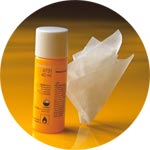 ΔΙΑΤΗΡΗΣΗ ΤΗΣ ΑΚΕΡΑΙΟΤΗΤΑΣ ΤΟΥ ΔΕΡΜΑΤΟΣ
Βήμα 2:
Προσπάθεια δημιουργίας ενός  προστατευτικού στρώματος  ανάμεσα στην επιδερμίδα και στο εξωτερικό περιβάλλον με την  χρήση ειδικών τοπικών σκευασμάτων που μπορεί να περιέχουν 
οξείδιο του ψευδαργύρου 
 πάστα καράγια
Jennie Burch,The nursing care of a patient with enterocutaneous faecal fistulae.Br J Nurs. 2003 Jun 26–Jul 9; 12(12): 736–740.
ΔΙΑΤΗΡΗΣΗ ΤΗΣ ΑΚΕΡΑΙΟΤΗΤΑΣ ΤΟΥ ΔΕΡΜΑΤΟΣ
Βήμα 2:
Η εφαρμογή τους γίνεται  σε ακέραιο, σε  εξιδρωματικό  ή και σε εξελκωμένο δέρμα. Στην τελευταία περίπτωση συνιστούν στην ουσία ένα άμορφο επίθεμα καλύπτοντας και  τις νευρικές απολήξεις μειώνοντας έτσι και το αίσθημα του πόνου.
Jennie Burch,The nursing care of a patient with enterocutaneous faecal fistulae.Br J Nurs. 2003 Jun 26–Jul 9; 12(12): 736–740.
ΣΥΓΚΡΙΣΗ
Υγρό καθαριστικό
Προστατευτικές + Ενυδαρικές
Προστατευτικές
Προστατευτικό film
ΔΙΑΤΗΡΗΣΗ ΤΗΣ ΑΚΕΡΑΙΟΤΗΤΑΣ ΤΟΥ ΔΕΡΜΑΤΟΣ
Βήμα 3:
Χρήση ειδικών  σάκων συλλογής (ουρητηροστομίας, μετεγχειρητικοί, κολοστομίας, ειλεοστομίας  κλπ) οι οποίοι μπορούν να χρησιμοποιηθούν στην προκειμένη περίπτωση για την προστασία του δέρματος στην γειτονία ενός συριγγίου και την ταυτόχρονη συλλογή των υγρών.
ΔΙΑΤΗΡΗΣΗ ΤΗΣ ΑΚΕΡΑΙΟΤΗΤΑΣ ΤΟΥ ΔΕΡΜΑΤΟΣ
Φέρουν δερμοπροστατευτική βάση η οποία συνηθέστερα είναι κατασκευασμένη από κυτταρίνη  με δυνατότητα διαμόρφωσης της διαμέτρου της οπής
ΕΠΙΒΑΡΥΝΤΙΚΟΙ ΠΑΡΑΓΟΝΤΕΣ ΑΚΡΑΤΕΙΑ
ΚΑΘΑΡΙΣΤΙΚΕΣ ΟΥΣΙΕΣ

Έχουν ως βάση το νερό
Υπάρχουν υπό την μορφή αφρού ή σπρέυ
Δεν απαιτούν ξέβγαλμα με νερό
Καθαρίζουν όλους τους ρίπους
Διατηρούν την φυσική υγρασία και λιπαρότητα
[Speaker Notes: Συνήθως περιέχουν και γλυκερίνη
Προτείνεται η χρήση του σε άτομα που για οποιαδήποτε λόγο (ιδιαίτερα ευαίσθητο δέρμα, πρόσφατα χειρουργημένα) δεν πρέπει να έρχονται σε επαφή με νερό.  Επίσης διευκολύνει τον καθαρισμό ατόμων με μειωμένη κινητικότητα τα οποία δε μπορούν να χρησιμοποιήσουν μπανιέρα.]
ΕΠΙΒΑΡΥΝΤΙΚΟΙ ΠΑΡΑΓΟΝΤΕΣ ΑΚΡΑΤΕΙΑ
ΠΡΟΣΤΑΤΕΥΤΙΚΕΣ ΚΡΕΜΕΣ
Δημιουργούν προστατευτική επίστρωση μεταξύ επιδερμίδας και εξωτερικού περιβάλλοντας σε δέρμα που είναι ερεθισμένο και εξιδρωματικό και υπάρχει απώλεια ιστού.
Συνήθως έχουν ως βάση το οξείδιο του ψευδάργυρου το οποία στεγανοποιεί το δέρμα και καράγια ώστε να εφαρμόζονται και σε εξιδρωματικό δέρμα.
ΕΠΙΒΑΡΥΝΤΙΚΟΙ ΠΑΡΑΓΟΝΤΕΣ ΑΚΡΑΤΕΙΑ
ΠΡΟΣΤΑΤΕΥΤΙΚΕΣ ΚΑΙ ΕΝΥΔΑΤΙΚΕΣ ΚΡΕΜΕΣ
Δημιουργούν προστατευτική επίστρωση μεταξύ επιδερμίδας και εξωτερικού περιβάλλοντας.
Συνήθως έχουν ως βάση το οξείδιο του ψευδάργυρου και την διμεθικόνη τα οποία στεγανοποιούν το δέρμα
Μπορούν να χρησιμοποιηθούν σε αρχικά μόνο στάδια ερεθισμού του δέρματος.
Ενυδατώνουν έχοντας ως βάση την γλυκερίνη ή την βαζελίνη και την βιταμίνη Ε
[Speaker Notes: Δημιουργούν μία ασπίδα προστασίας αδιαβροχοποιώντας το δέρμα από τα καυστικά υγρά.
η οποία διεισδύει στο δέρμα προσφέροντας προστασία και ενυδάτωση.  Ασφαλής χρήση από νεογνά μέχρι ηλικιωμένα άτομαΧρήση: Η Conveen Protact μπορεί να χρησιμοποιηθεί προληπτικά σε περιοχές που έρχονται σε επαφή με καυστικά υγρά (ούρα, κόπρανα, πύων κ.ά.) ώστε να μη δημιουργηθεί ερεθισμός.  Μπορεί όμως να χρησιμοποιηθεί και σε αρχικά στάδια ερεθισμού του δέρματος για να ανακουφίσει από κνησμό και παράλληλα να αποτρέψει περαιτέρω επιδείνωση. 
 τα οποία μπορεί να είναι ενώ ταυτόχρονα ενυδατώνουν λόγω της ύπαρξης βαζελίνης και φυσικής βιταμίνης Ε.]
ΕΝΔΟΓΕΝΕΙΣ ΠΑΡΑΓΟΝΤΕΣΔΙΑΤΡΟΦΗ
Το σωματικό βάρος είναι ένας βασικός δείκτης της θρέψης του ασθενούς.
ΖΥΓΙΣΜΑ :μία φορά την εβδομάδα
Διατήρηση  ΣΒ > 80% του ιδανικού με την κατάλληλη διατροφή. 
Συχνός έλεγχος επιπέδων  λευκωμάτων και αλβουμίνης (Russel 2000)
[Speaker Notes: Για το λόγο αυτό ο ασθενής πρέπει να ζυγίζεται τουλάχιστον μία φορά την εβδομάδα και το ΣΒ του να διατηρείται πάνω από το 80% του ιδανικού με την κατάλληλη διατροφή. (ΔΙΑΜΑΝΤΗ ΣΟΦΙΑ)
Τα επίπεδα λευκωμάτων και αλβουμίνης πρέπει να ελέγχονται συχνά και να διατηρούνται σε ικανοποιητικά επίπεδα.Σε έναν κατακεκλιμένο ασθενή οι ημερήσιες ανάγκες σε λευκώματα υπολογίζονται σε 1,5 – 2 γρ./χγρΒΣ/24ωρο. 
Η επιπλέον χορήγηση γλουταμίνης έχει βρεθεί ότι συμβάλλει στην γρήγορη αποκατάσταση βλαβών του δέρματος.
Επίσης η χορήγηση βιτ Α,C και Ψευδαργύρου συνδέονται με την σύνθεση κολλαγόνου και πρωτεινών και συμβάλλουν στην έγκαιρη επούλωση.]
ΕΝΔΟΓΕΝΕΙΣ ΠΑΡΑΓΟΝΤΕΣΔΙΑΤΡΟΦΗ
Σ’έναν κατακεκλιμένο ασθενή οι ημερήσιες ανάγκες σε λευκώματα υπολογίζονται σε 1,5 – 2 γρ./χγρΒΣ/24ωρο. 

Η επιπλέον χορήγηση γλουταμίνης έχει βρεθεί ότι συμβάλλει στην γρήγορη αποκατάσταση βλαβών του δέρματος.

Η χορήγηση βιτ Α,C και Ψευδαργύρου συνδέονται με την σύνθεση κολλαγόνου και πρωτεινών και συμβάλλουν στην έγκαιρη επούλωση.
[Speaker Notes: Εντερική σίτιση σταδιακή έναρξη 280mosm – 380mosm]
ΕΝΔΟΓΕΝΕΙΣ ΠΑΡΑΓΟΝΤΕΣ
Νευρολογικές  διαταραχές
Διαταραχές κινητικότητας
Μειωμένο επίπεδο συνείδησης
Σύγχυση,λήψη αντιψυχωσικών και οπιοειδών
Μεγάλη ηλικία
Χαμηλή παροχή αίματος (χαμηλή πίεση τριχοειδών) 
Αγγειακά νοσήματα
Χρόνια νοσήματα
Αφυδάτωση
[Speaker Notes: Κάθε πάθηση που οδηγεί σε ακινησία(τετραπληγικοί, παραπληγικοί,ασθ. ΜΕΘ και ασθ. με ορθοπεδικά προβλήματα) συνδέονται άμεσα με υψηλά ποσοστά εμφάνισης κατακλίσεων.
Ηλικία  Η μεγάλη ηλικία συνεπάγεται μεταβολές στην ακεραιότητα του δέρματος που γίνεται πιο ευαίσθητο, λεπτό και εύθραυστο. Η επούλωση του τραύματος σε έναν ασθενή πάνω από 60 ετών χρειάζεται 3πλάσιο χρόνο για να ολοκληρωθεί
Γενική Υγεία / Υποκείμενοι νόσοι  Ασθενείς με 
Περιφερική αγγειακή νόσο έχουν μειωμένη αιμάτωση ιστών.
Σακχαρώδη Διαβήτη έχουν 5 φορές μεγαλύτερο κίνδυνο για εμφάνιση λοίμωξης και ανάπτυξη κατακλίσεων.
Νεφρική ανεπάρκεια οδηγεί σε διαταραχές ΑΠ ,ηλεκτρολυτών και μηχανισμών πήξης.
.]
ΕΠΙΒΑΡΥΝΤΙΚΟΙ ΠΑΡΑΓΟΝΤΕΣ
Διαταραχές θερμοκρασίας

Οίδημα

Αναιμία

Φάρμακα
[Speaker Notes: .
Διαταραχές Θερμοκρασίας  Ο πυρετός από την μία προκαλεί αυξημένη εφίδρωση ,ενώ η υποθερμία προκαλεί μείωση της περιφερικής κυκλοφορίας με αποτέλεσμα την εμφάνιση κατάκλισης.
Οίδημα  Προκαλεί περαιτέρω μείωση της αιμάτωσης των ιστών σε επίπεδο μικροκυκλοφορίας.
Αναιμία  Η μειωμένη οξυγόνωση των ιστών και ιδιαίτερα στην περιοχή της κατάκλισης καθυστερεί τον σχηματισμό κολλαγόνου και την έγκαιρη επιθηλιοποίηση.]
Αναγνώριση εκείνων που κινδυνεύουν



		      Τυπική συστηματική εκτίμηση 
(Προαιρετική χρήση εργαλείων εκτίμησης κινδύνου)


			     ΛΑΒΕΤΕ ΥΠΟΨΙΝ
ΠΑΡΑΓΟΝΤΕΣ ΚΙΝΔΥΝΟΥ
ΚΑΤΑΣΤΑΣΗ ΔΕΡΜΑΤΟΣ
ΛΑΒΕΤΕ ΜΕΤΡΑ ΠΡΟΛΗΨΗΣ
Συσκευές αναδιανομής πίεσης
Διατροφή
Ενδογενείς Παράγοντες
Υγρασία
Ακράτεια
Αλλαγή θέσης
Θέση κατά την κατάκλιση και το κάθισμα